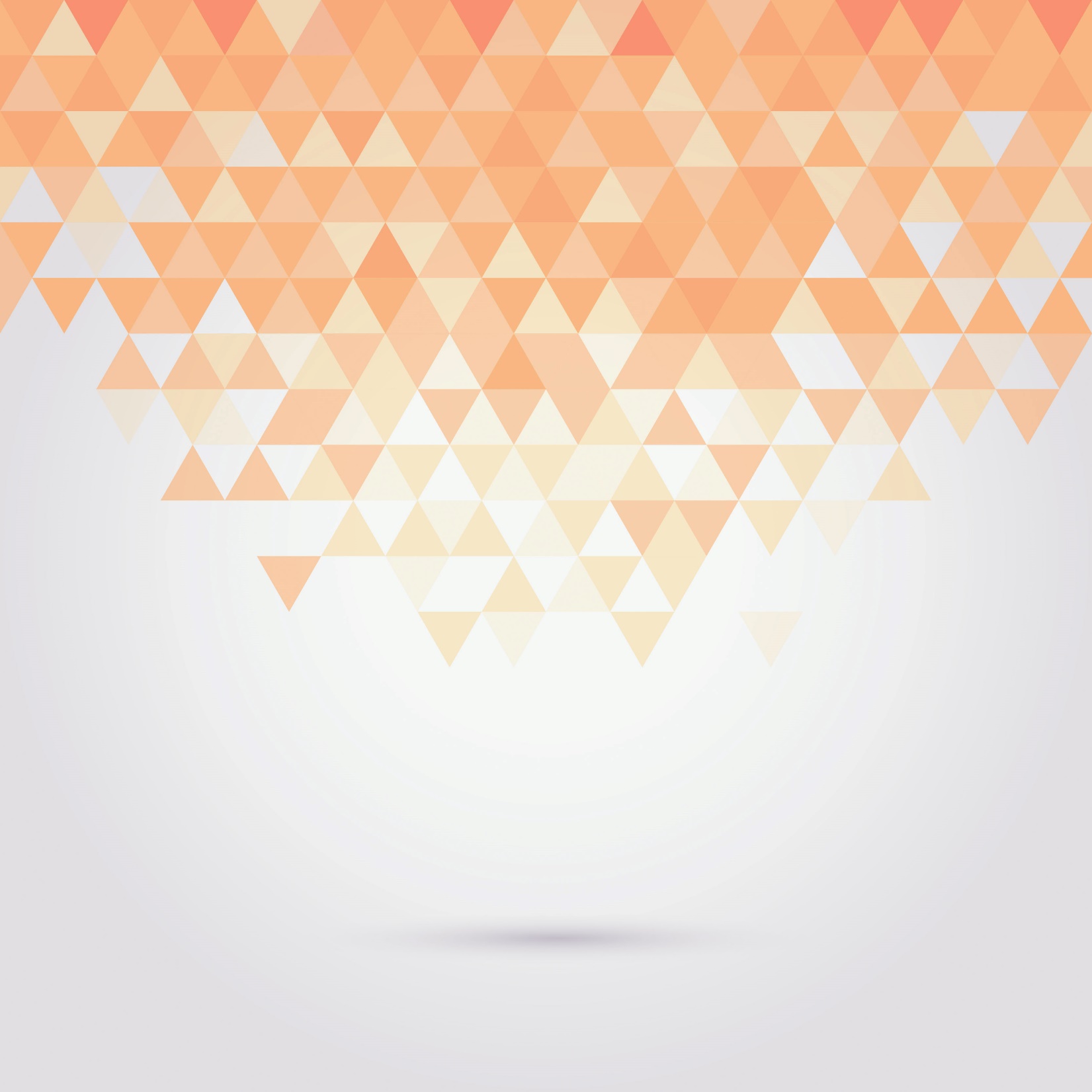 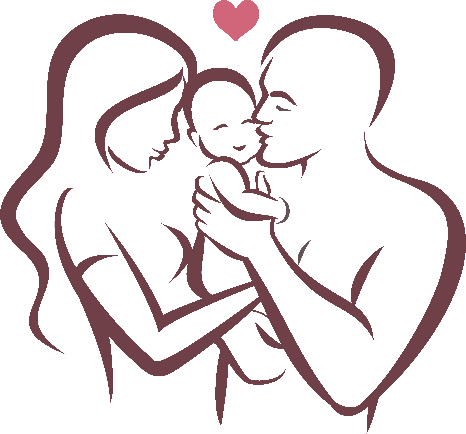 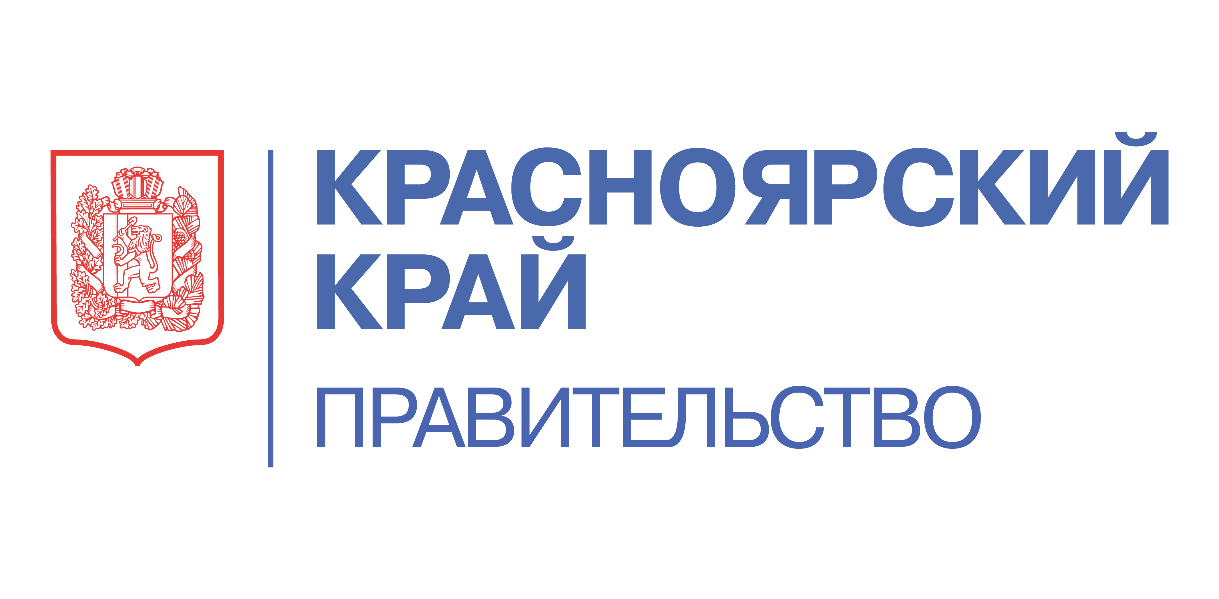 КРАСНОЯРСКИЙ КРАЙ
Региональная модель ранней помощи                                          в Красноярском крае
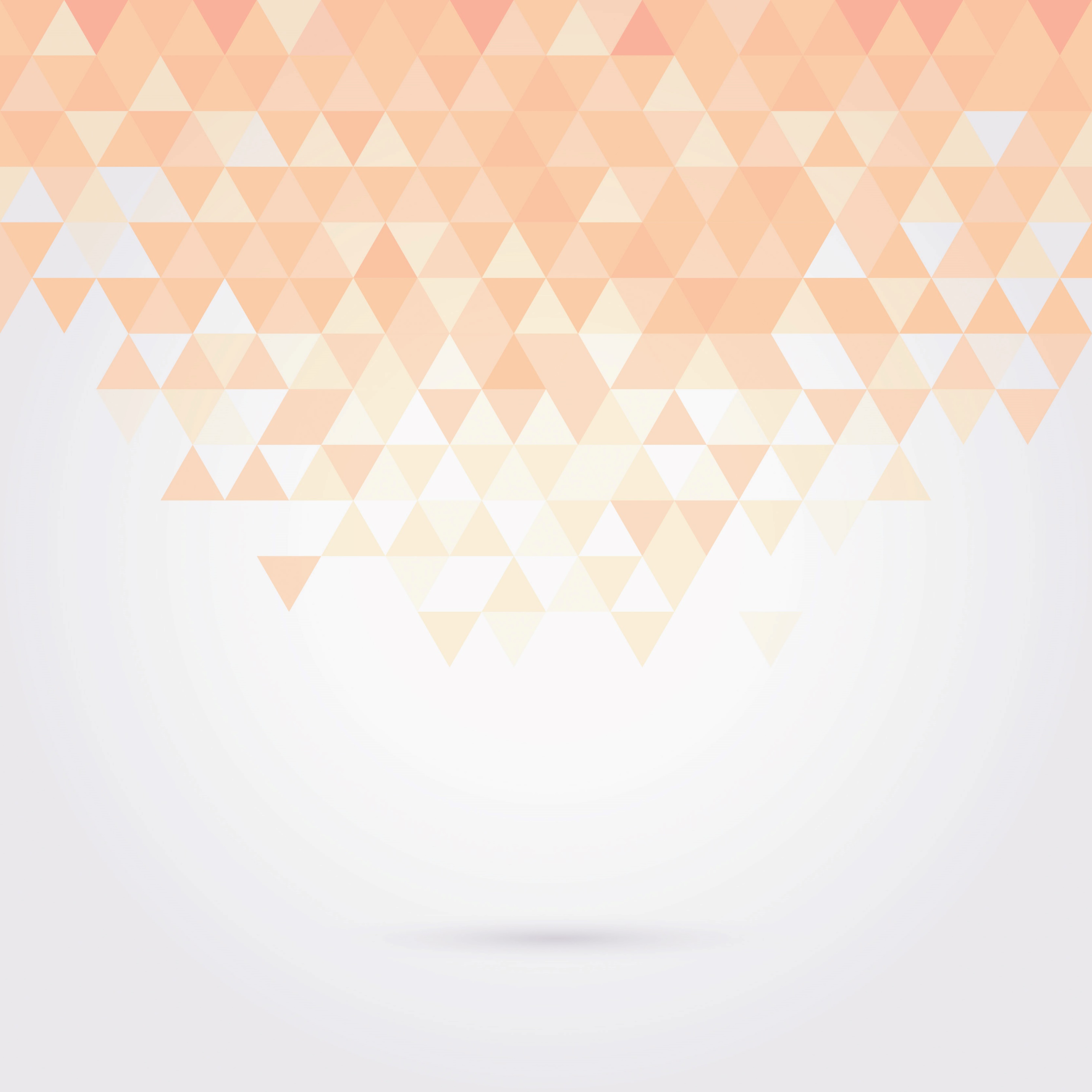 О практике
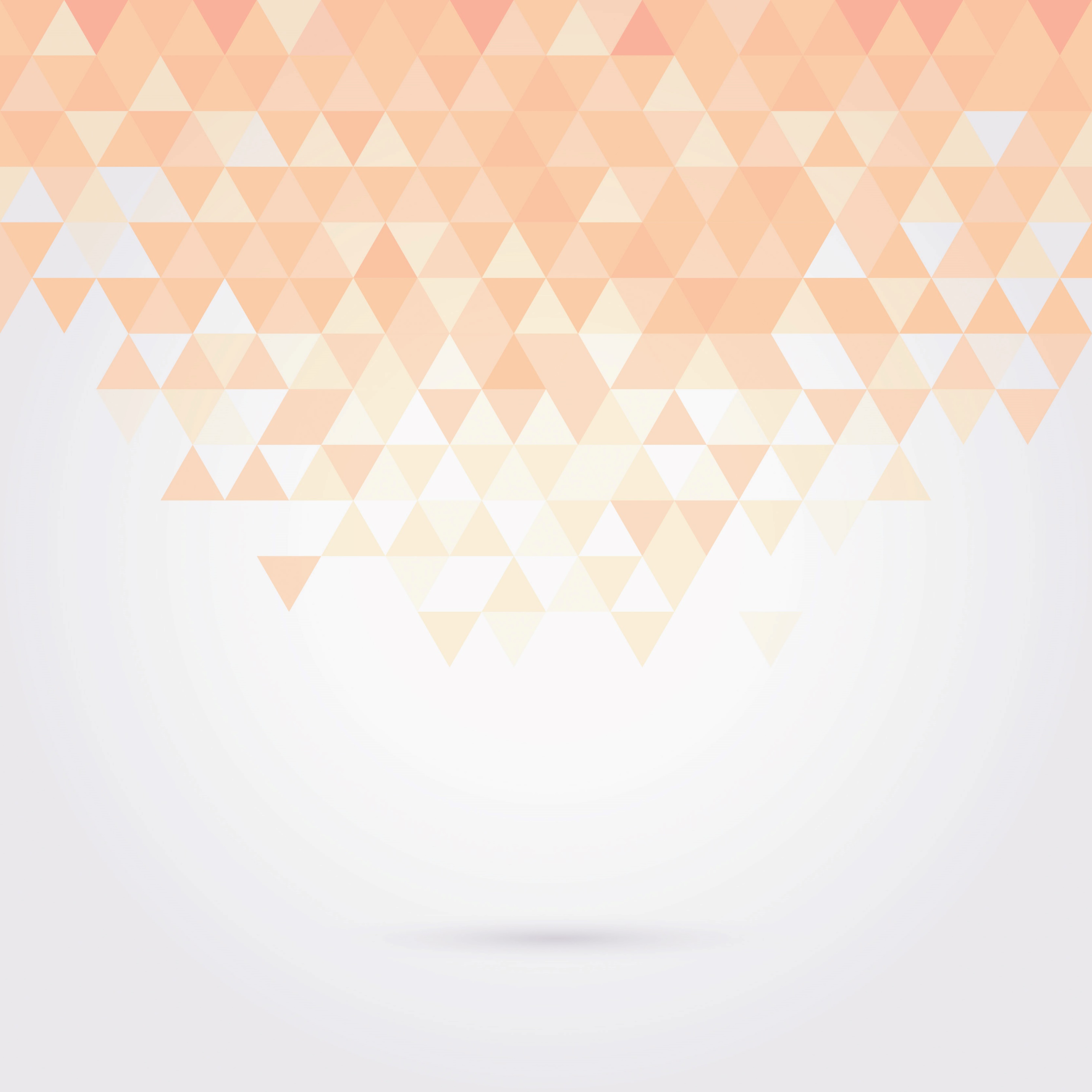 Потребность в услугах ранней помощи в Красноярском крае обусловлена:
ростом числа детей в возрасте 0 - 3 года  с нарушением здоровья (> 4% численности детской популяции);
увеличением числа детей группы биологического и социального риска.
На 01.01.2019 в Красноярском крае на учете в органах социальной защиты населения состоит более 98 000 детей от 0 до 3 лет из которых:
дети-инвалиды > 1000 чел.;
дети в СОП > 3000 чел.;
дети, рожденные с патологиями,                                                            родовыми травмами, а также                                                                           рожденные раньше срока с ЭНМТ* > 3000 чел.
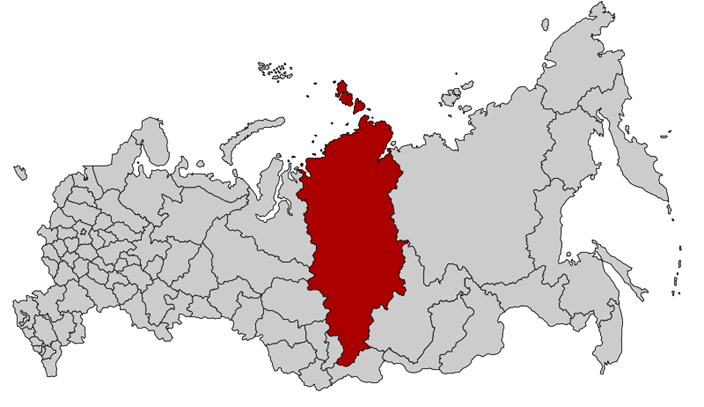 *Новорожденные с экстремально низкой массой тела (500-999 г.)
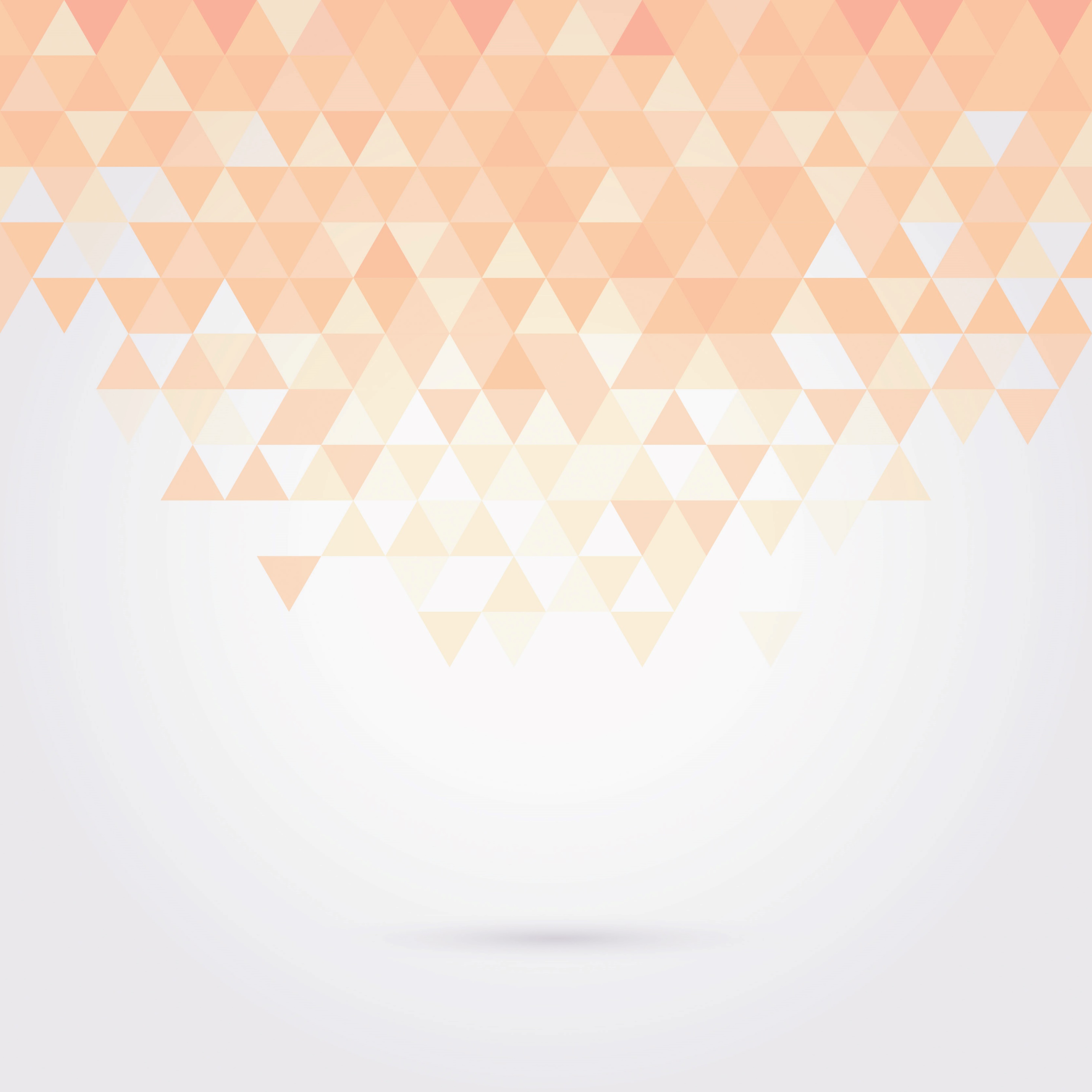 Ранняя помощь детям и их семьям позволяет:
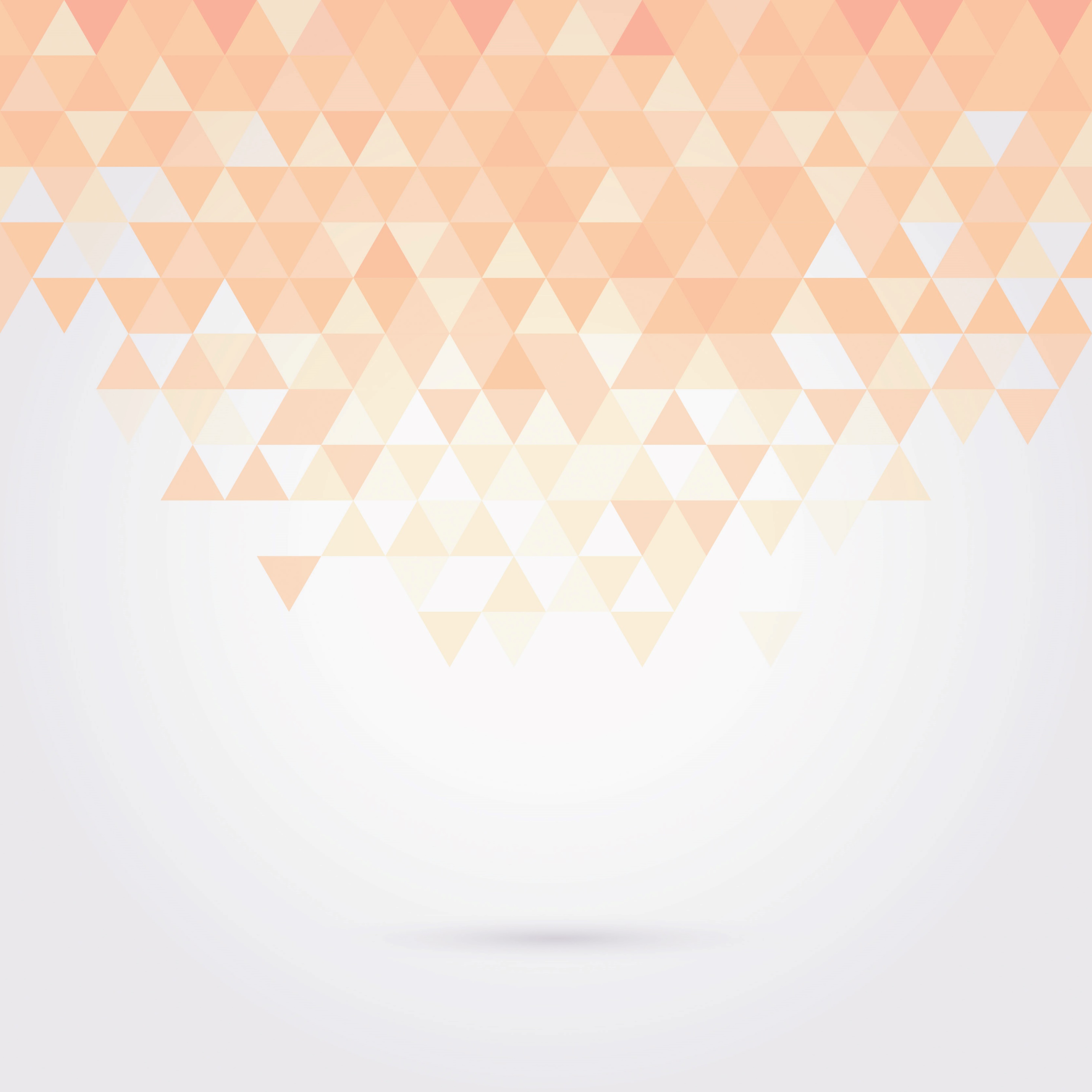 Алгоритм реализации модели ранней помощи
Образовательные организации,
комплексные центры социального обслуживания населения, центры дополнительного образования и др.
Здравоохранение
Социальная защита
Образование
Общественные организации
Семья
Учреждения любой ведомственной принадлежности
Региональная модель ранней помощи (РМРП)
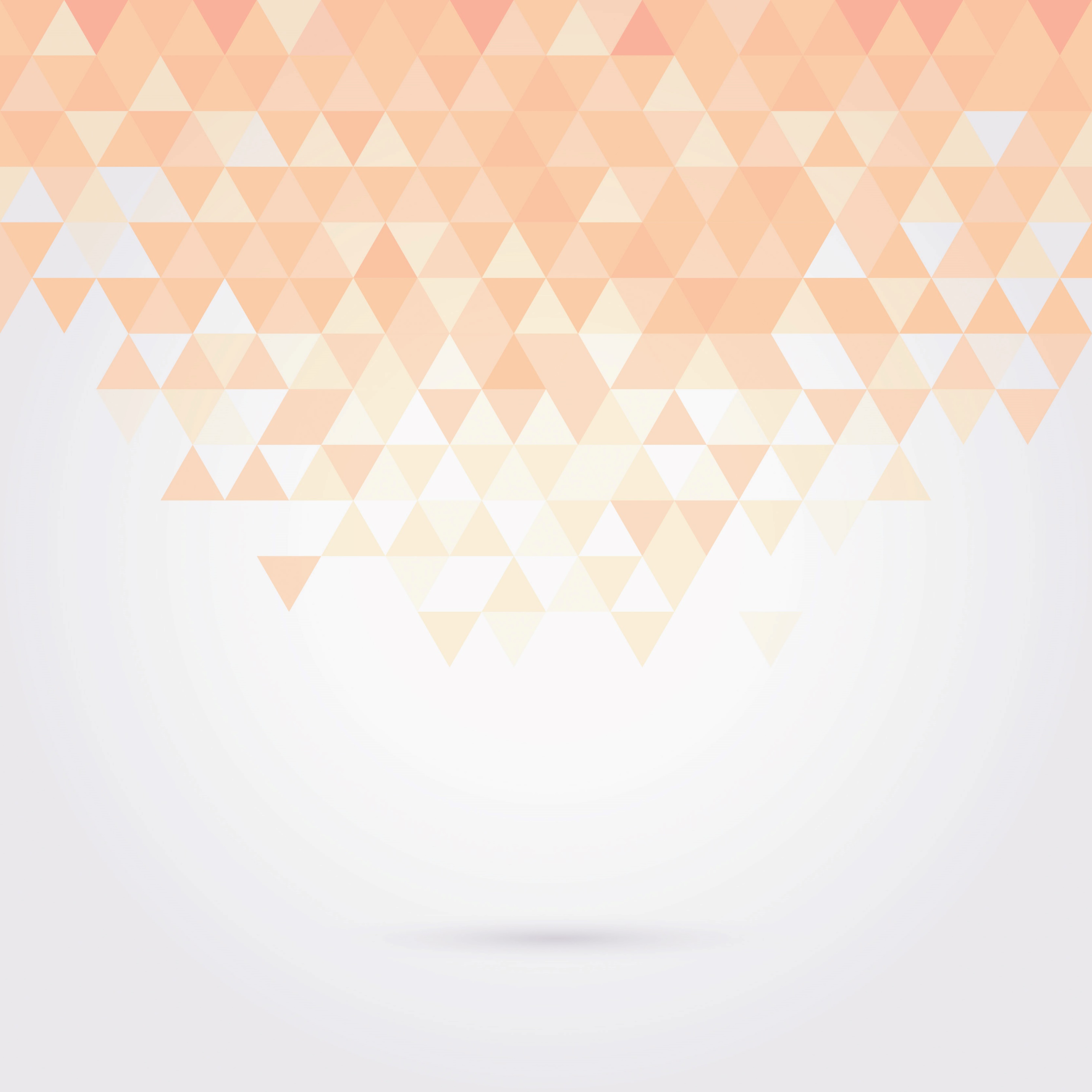 Межведомственный координирующий орган
НКО
Министерство социальной политики Красноярского края
Министерство образования Красноярского края
Министерство здравоохранения Красноярского края
Организационно-методическое объединение
ПМПК
Научно-внедренческая площадка при КГКУ «Ресурсно-методический центр системы социальной защиты населения»
Рабочая группа при Центре компетенций
Учреждения здравоохранения
Учреждения социального обслуживания населения
Центр компетенций
Образовательные организации
Ребенок и семья
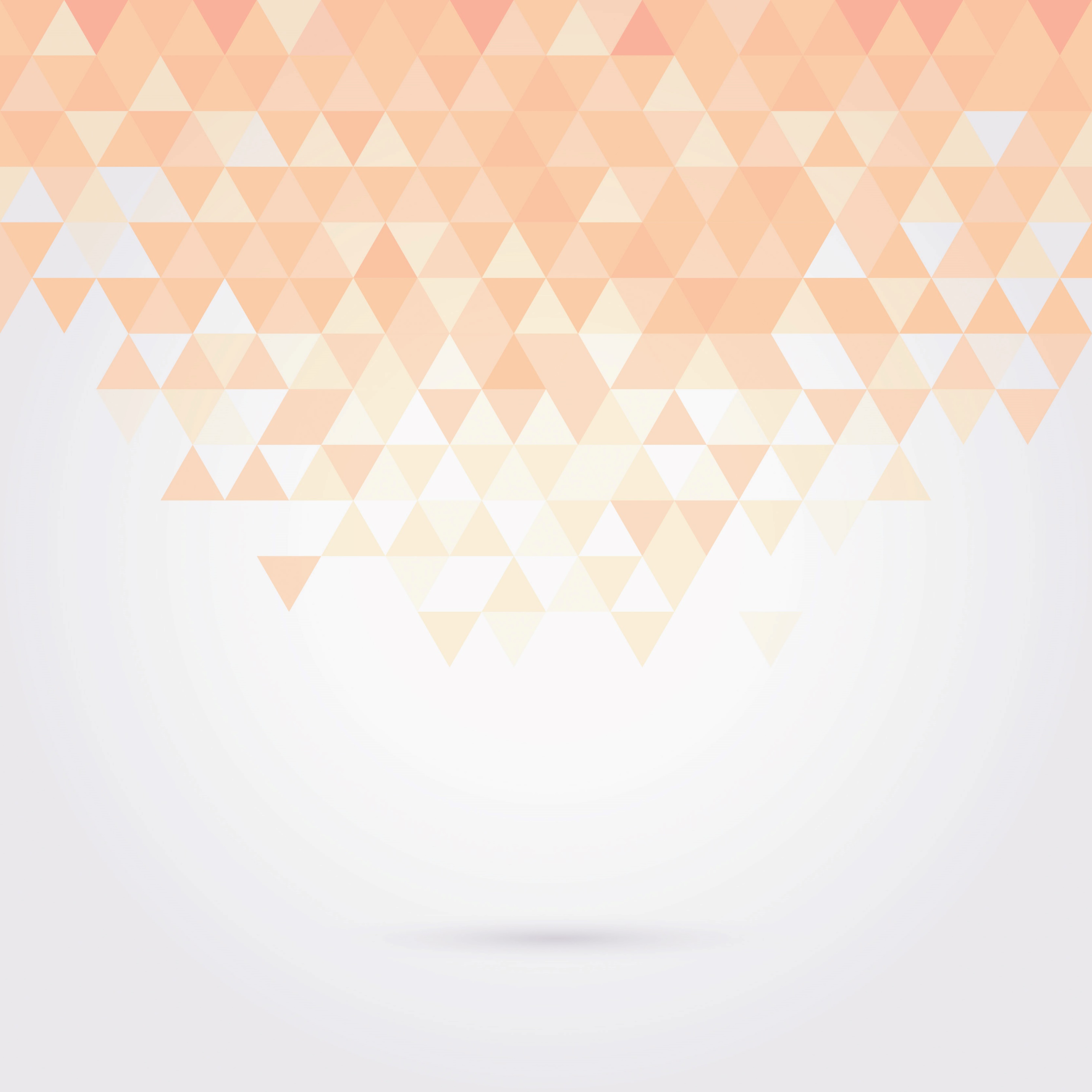 Основные направления внедрения РМРП
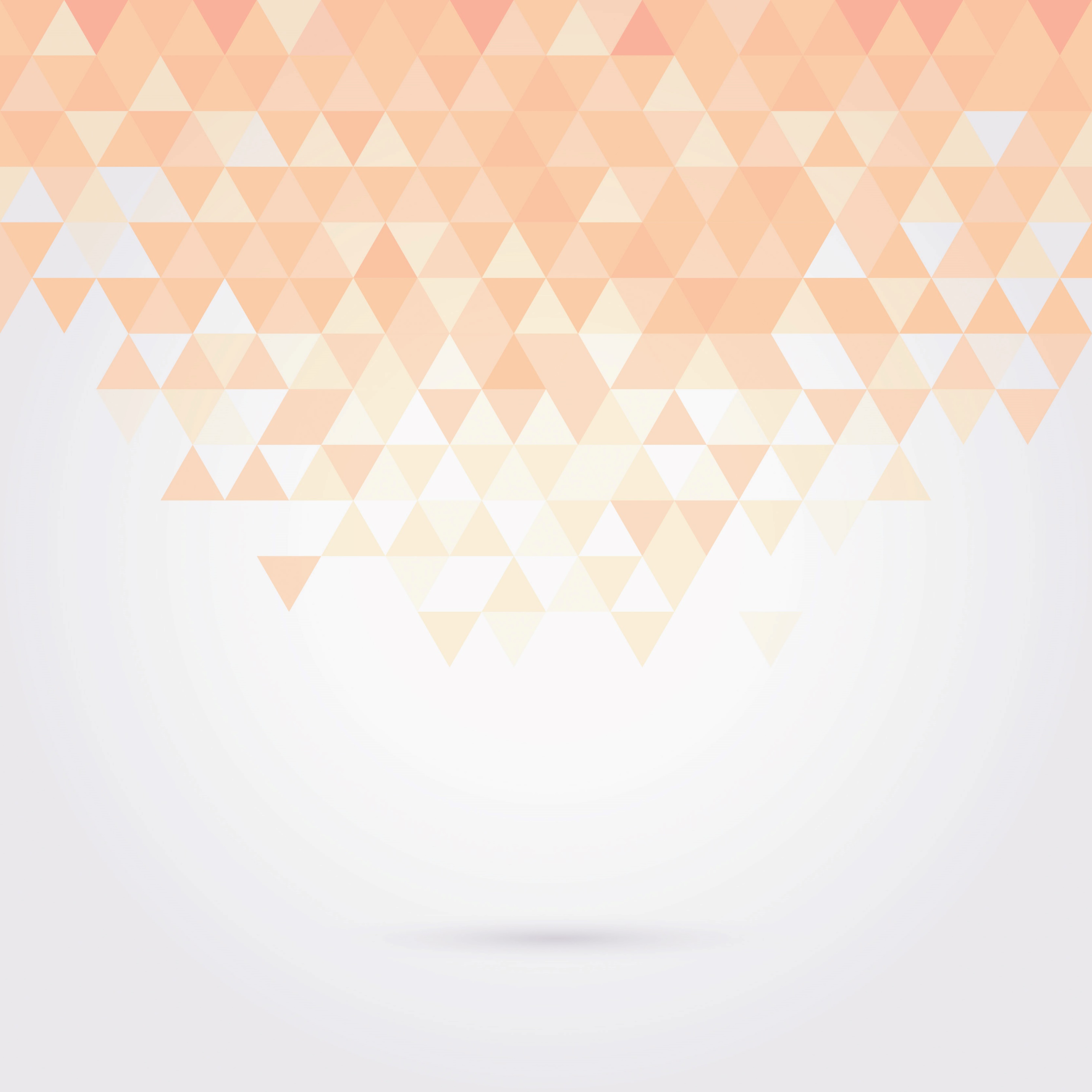 Межведомственное взаимодействие (функции ведомств в рамках РМРП)
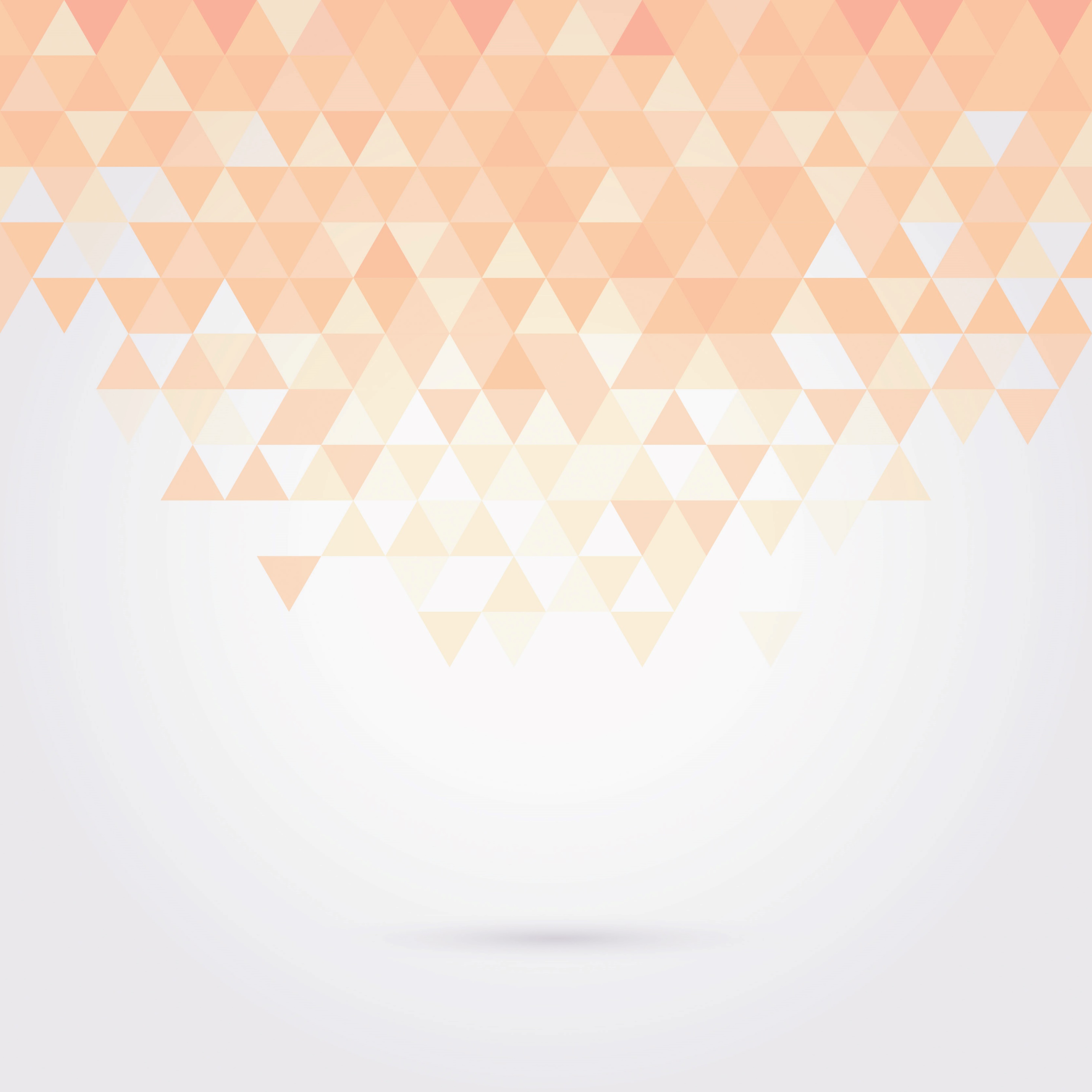 Создание условий для формирования системы ранней помощи
Формирование региональной нормативной правовой базы, регламентирующей предоставление услуг ранней помощи
Обеспечение учреждений социальной сферы реабилитационным оборудованием, техническими изделиями и иными средствами трудовой и творческой реабилитации
Подготовка и сопровождение специалистов, оказывающих услуги ранней помощи
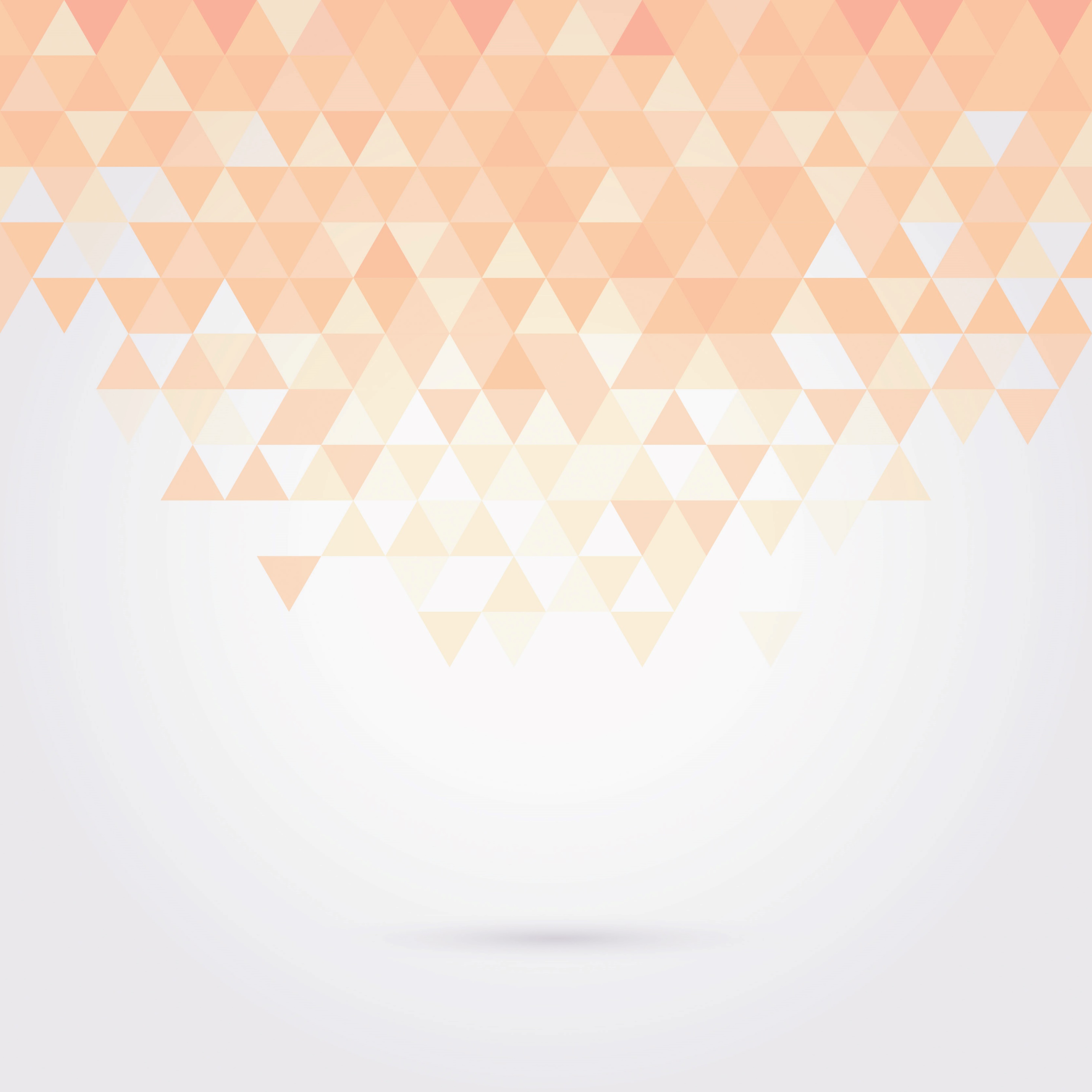 Формирование региональной нормативной правовой базы, регламентирующей систему ранней помощи
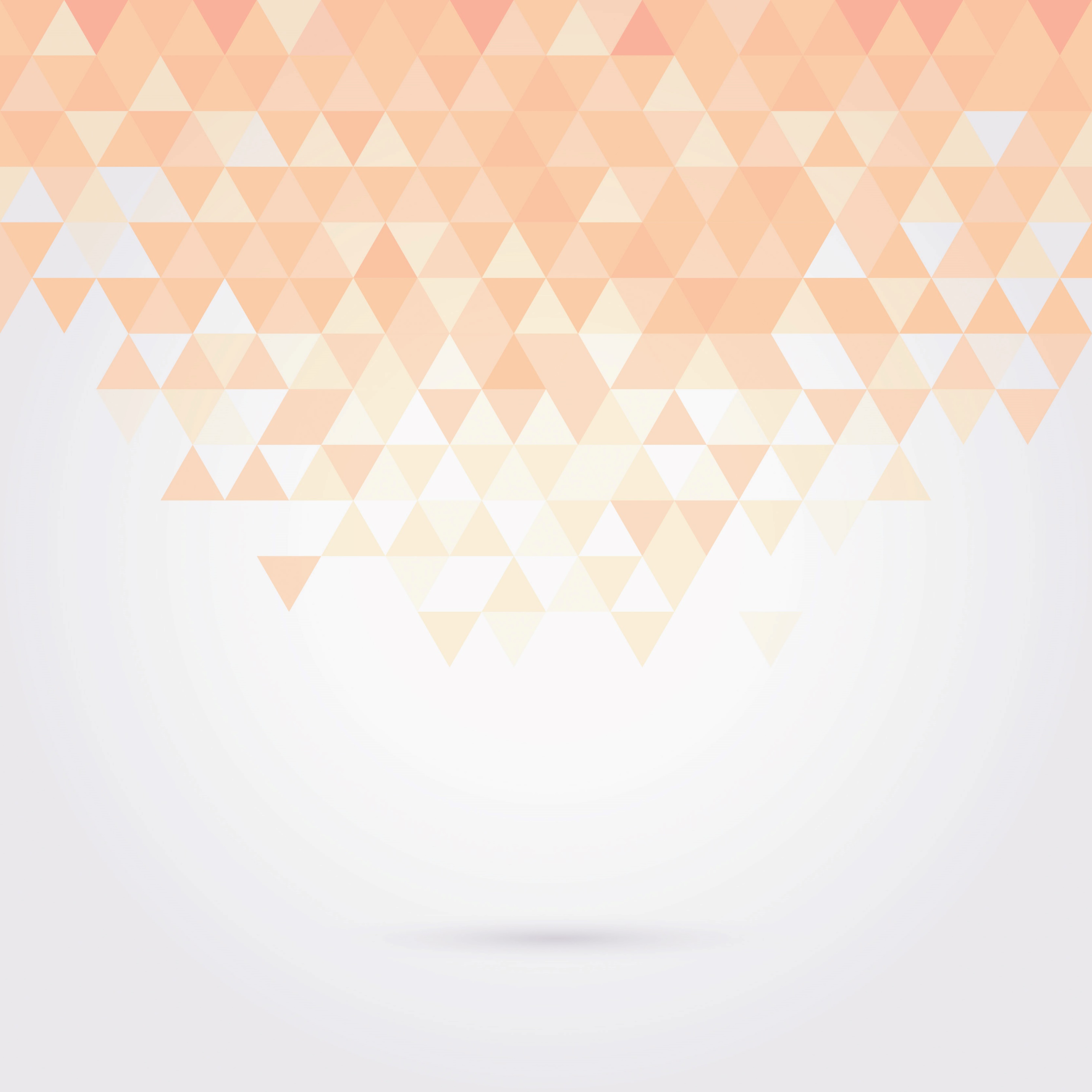 Обеспечение учреждений социальной сферы реабилитационным оборудованием, техническими изделиями и иными средствами трудовой и творческой реабилитации
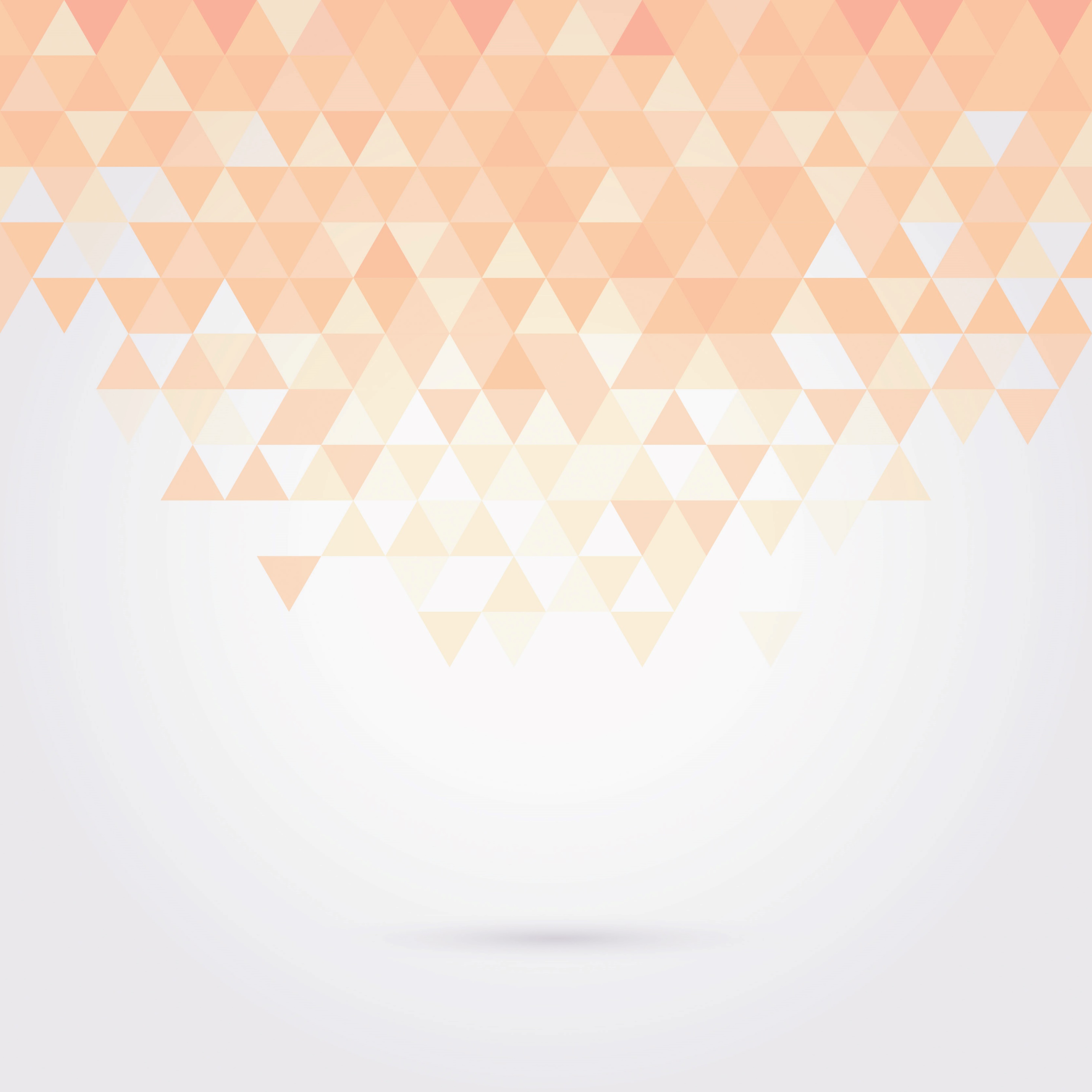 Подготовка и сопровождение специалистов, оказывающих услуги ранней помощи
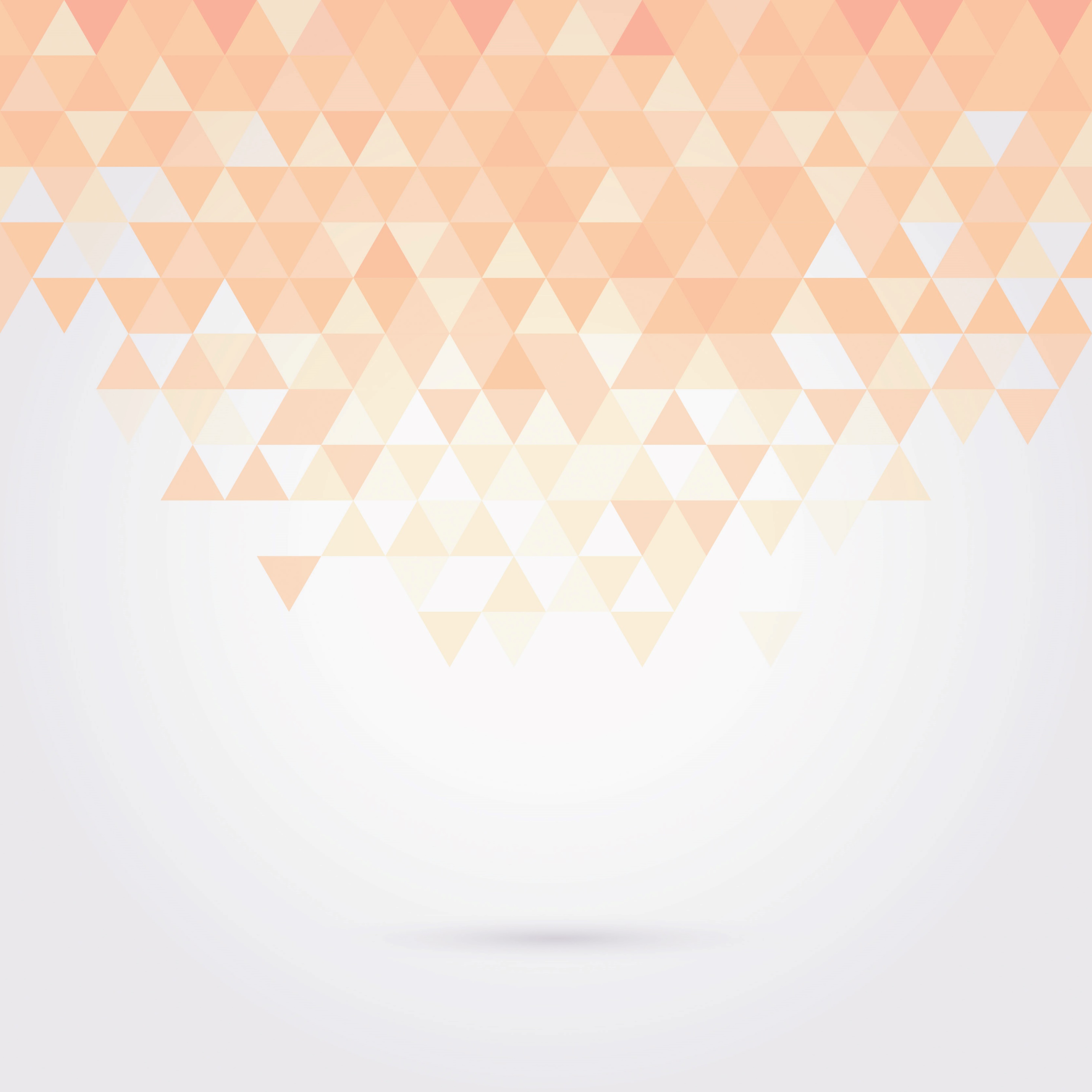 Научно-методическое обеспечение практики
Научно-внедренческая площадка «Организация ранней помощи детям-инвалидам в учреждении социального обслуживания»
Организационно-методическая и информационная поддержка практики
Информационно-справочный портал для инвалидов
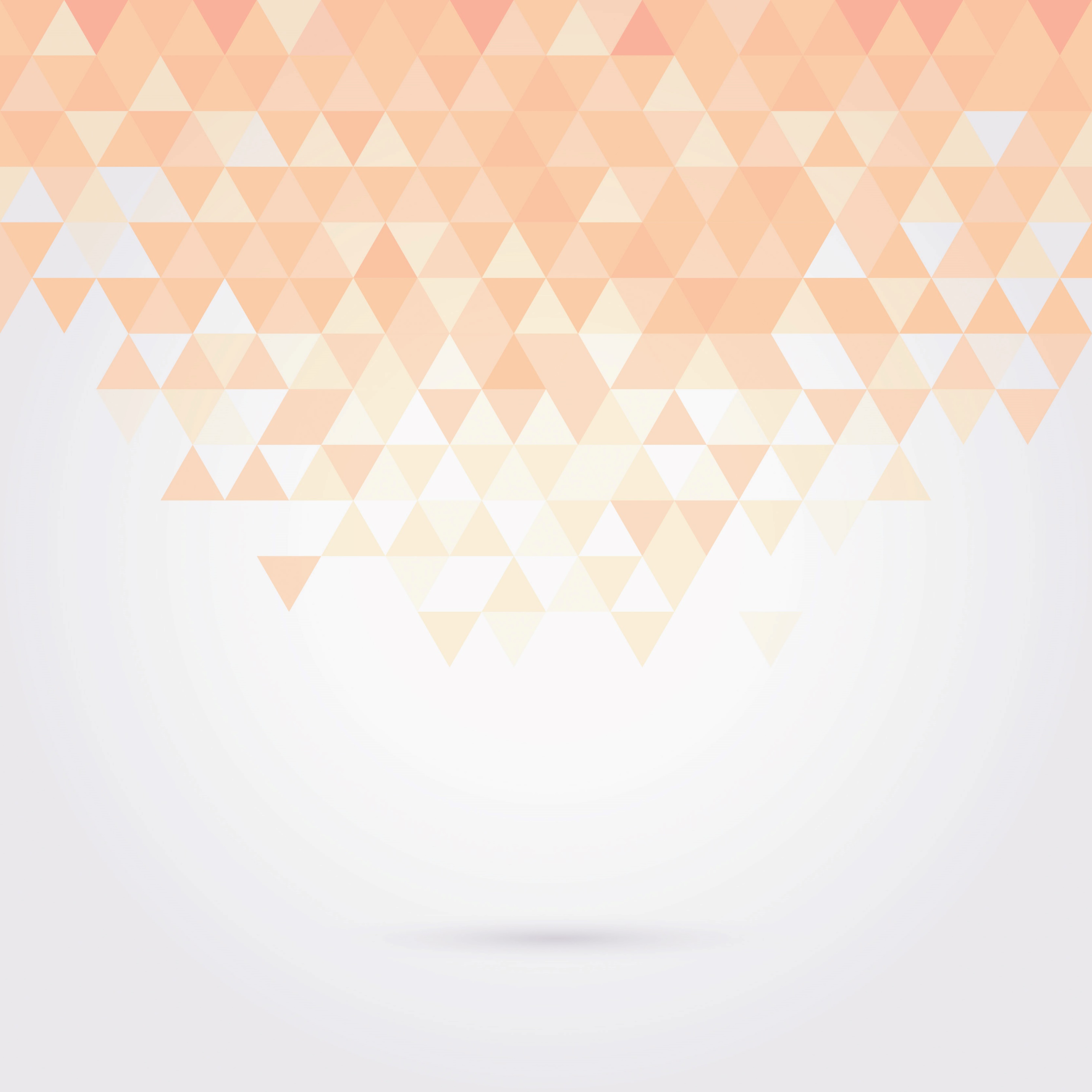 Научно-внедренческая площадка «Организация ранней помощи детям-инвалидам в учреждении социального обслуживания»
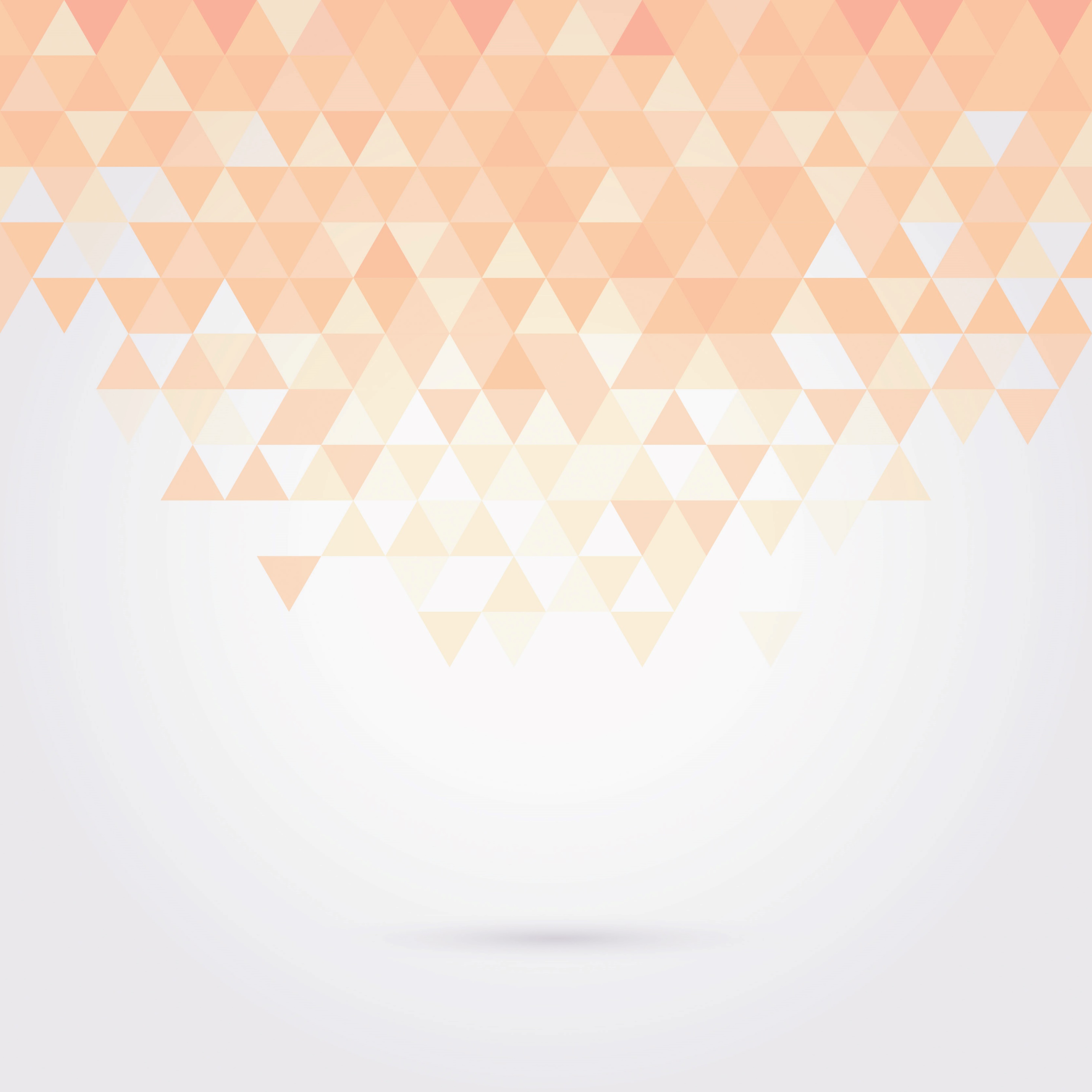 Организационная методическая и информационная поддержка практики
Изданные методические материалы: пособия, буклеты, брошюры, ролики, фильмы и др.
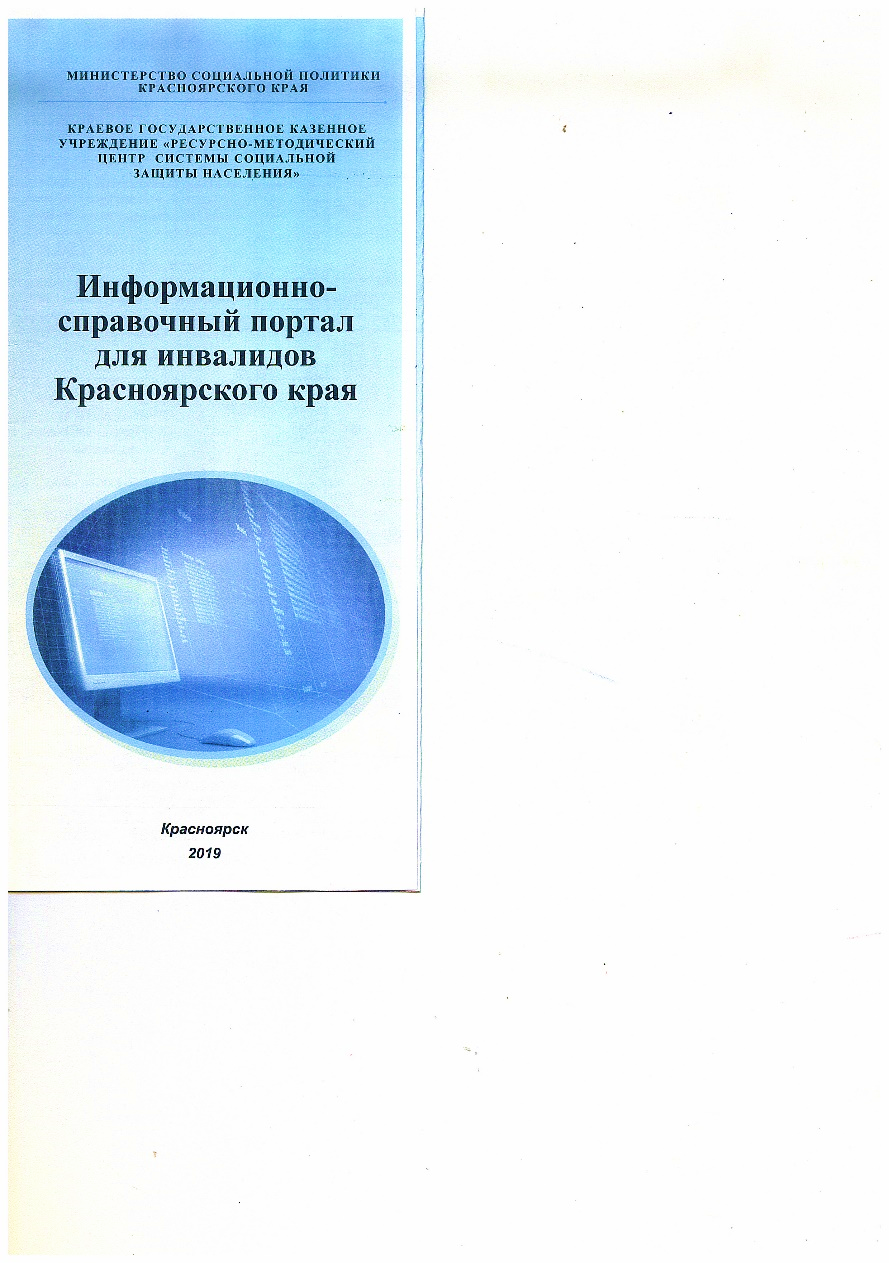 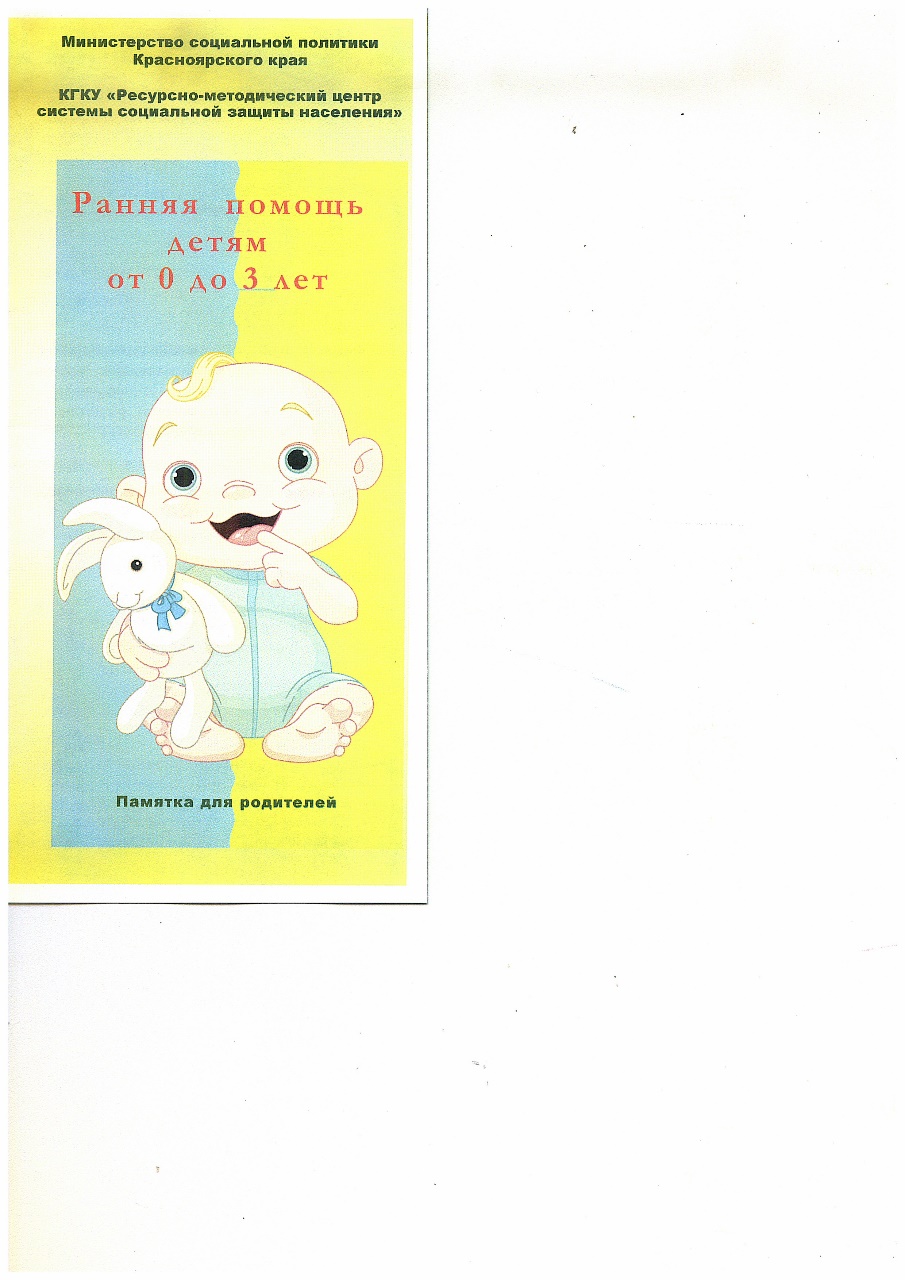 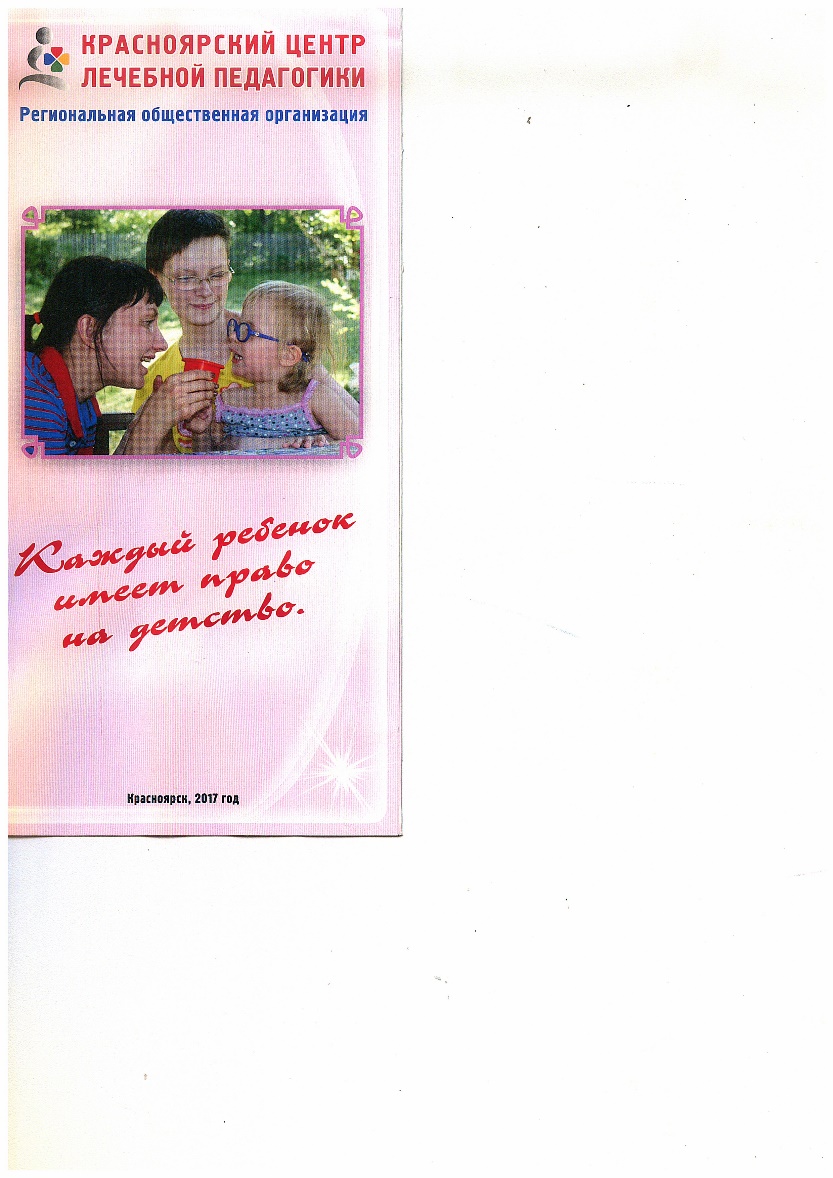 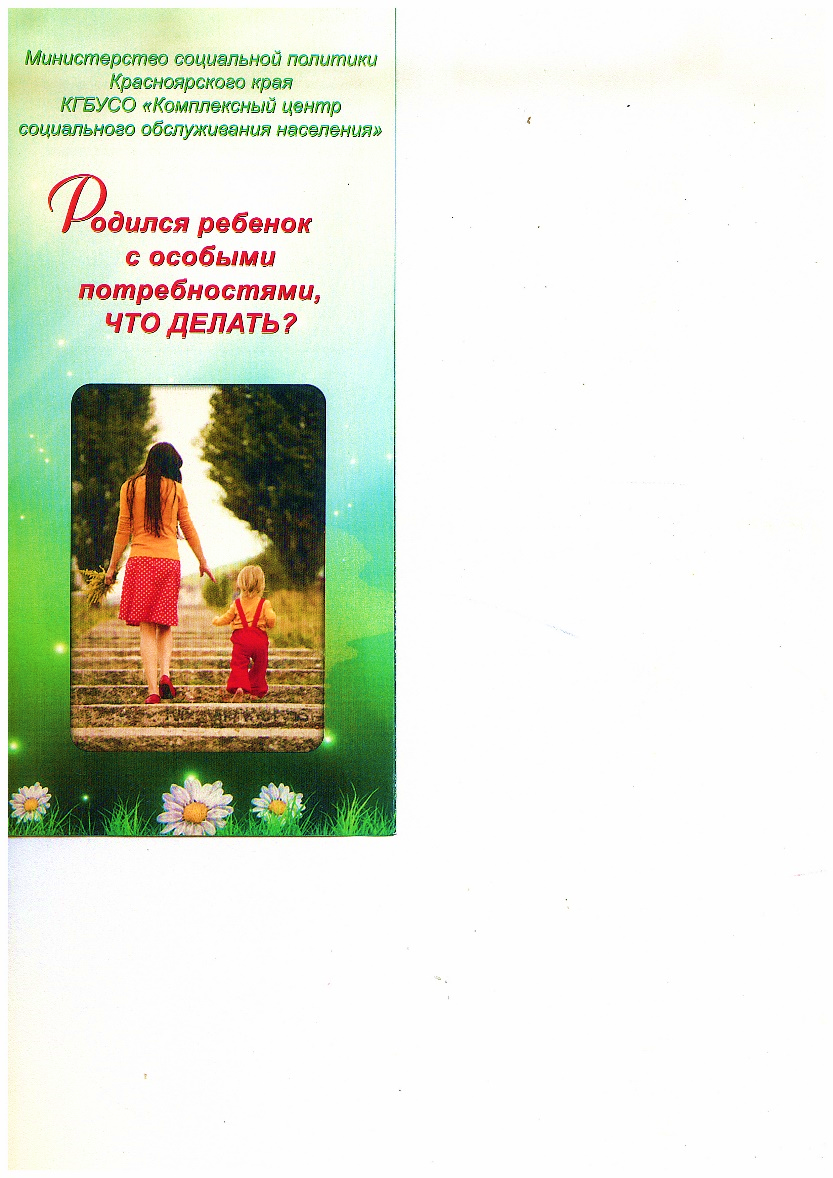 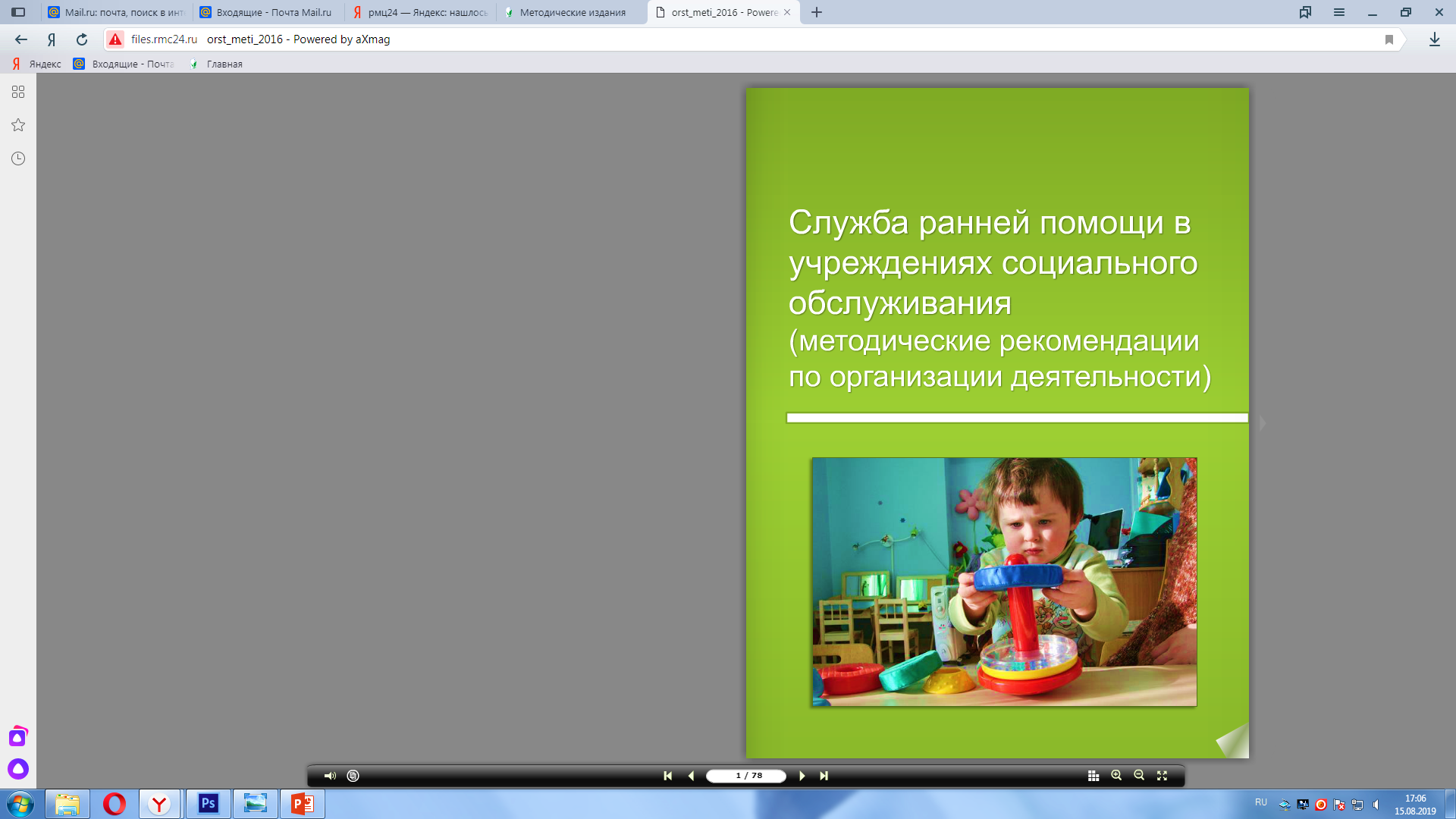 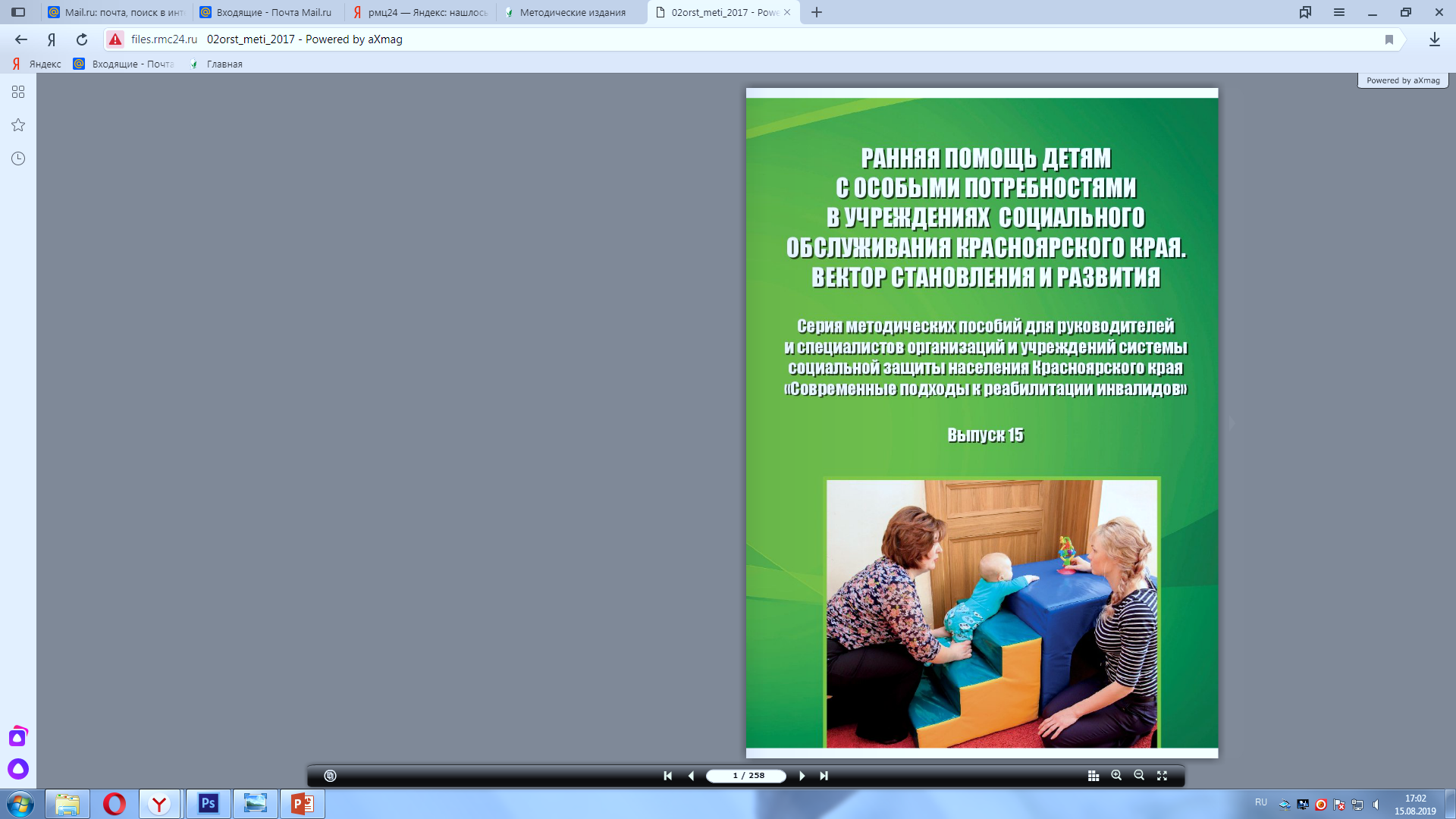 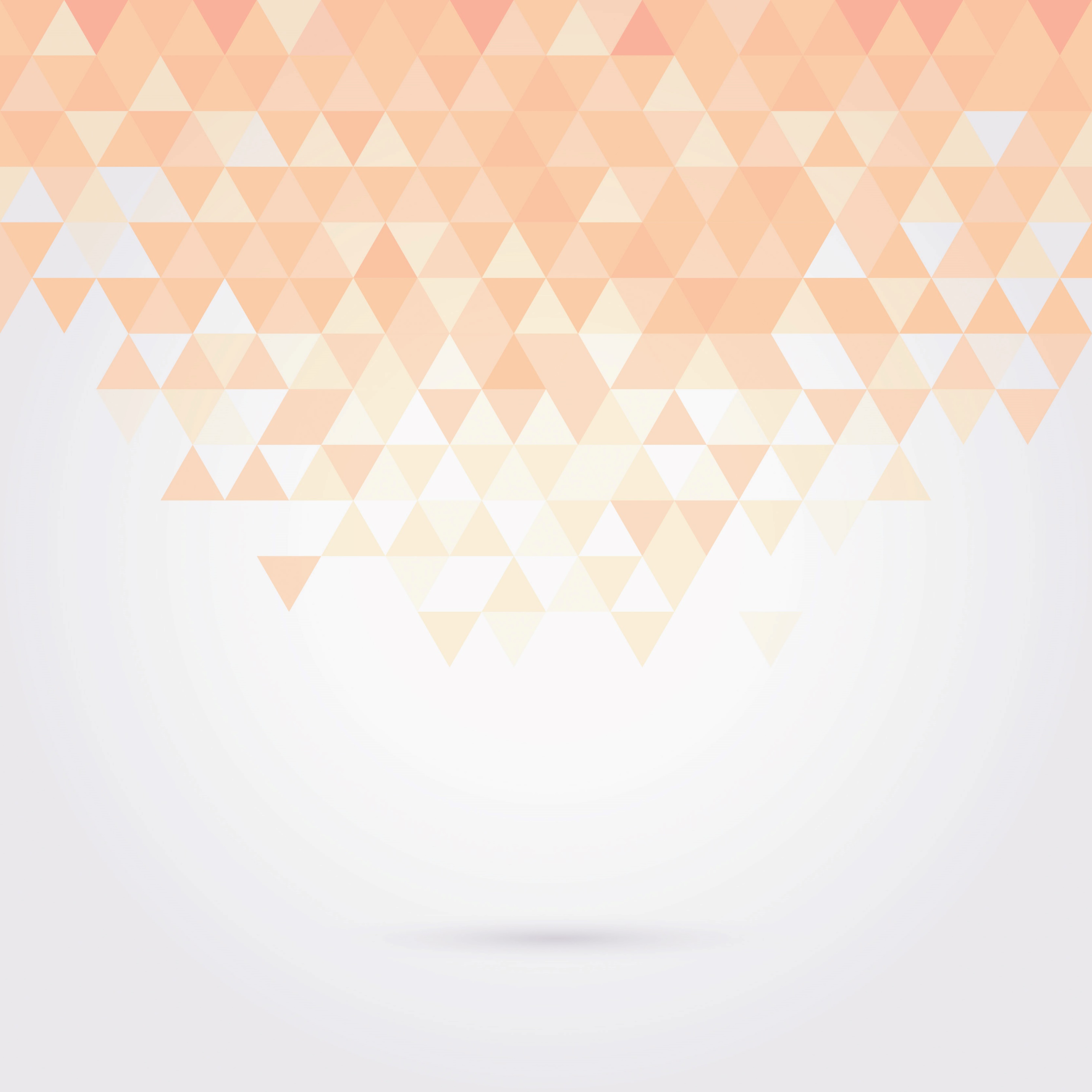 Информационно-справочный портал для инвалидов
На портале,  предназначенном  для обеспечения людей с ограниченными возможностями здоровья  разнообразной информацией  об инвалидах и инвалидности,  открыта информационная вкладка с подробной информацией где и на каких условиях  можно получить услуги ранней помощи.
Каждый посетитель портала  может задать  интересующий  вопрос, в том числе  об услугах ранней помощи, и получить ответ специалиста.

Ссылка: https://invalid24.ru
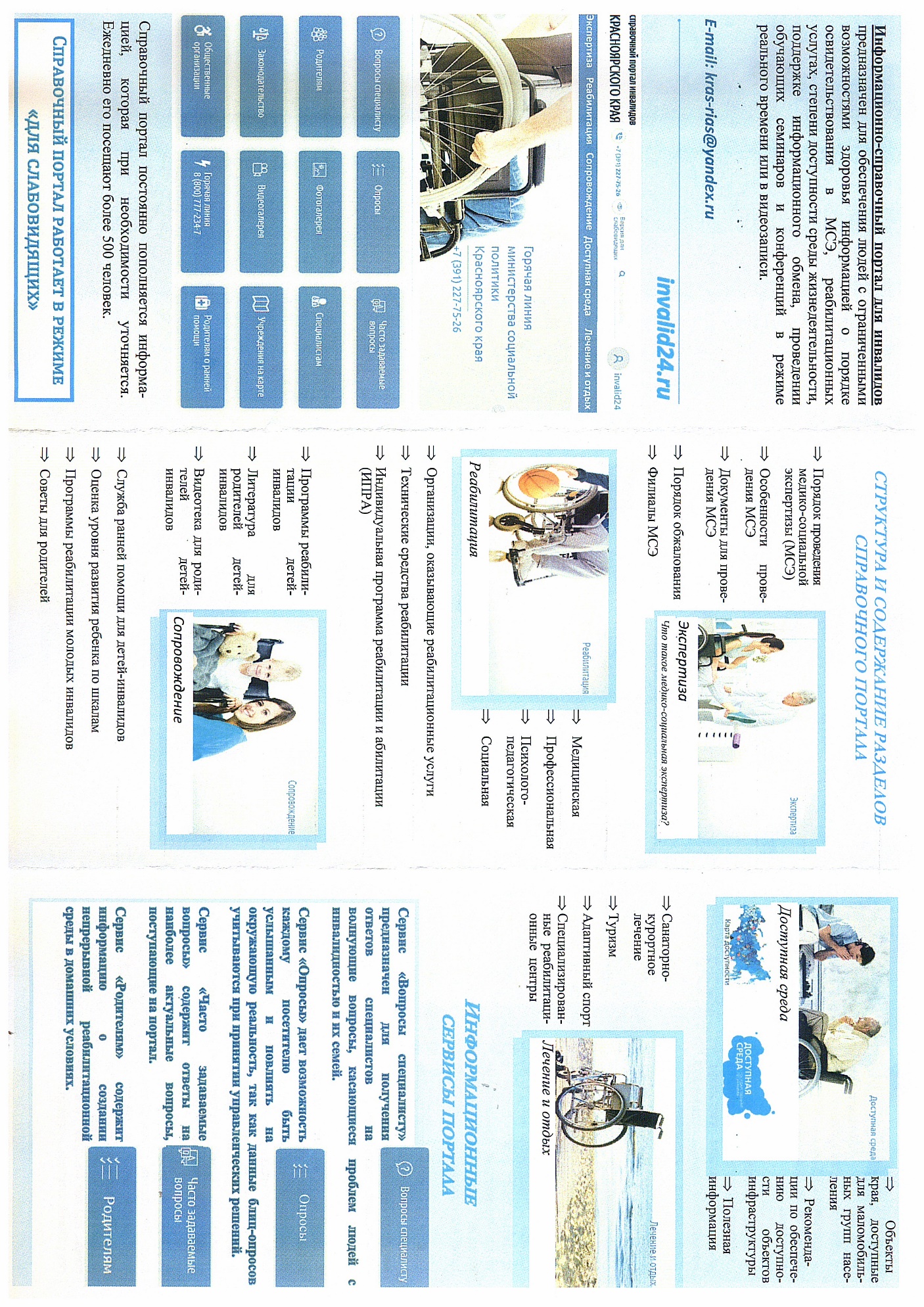 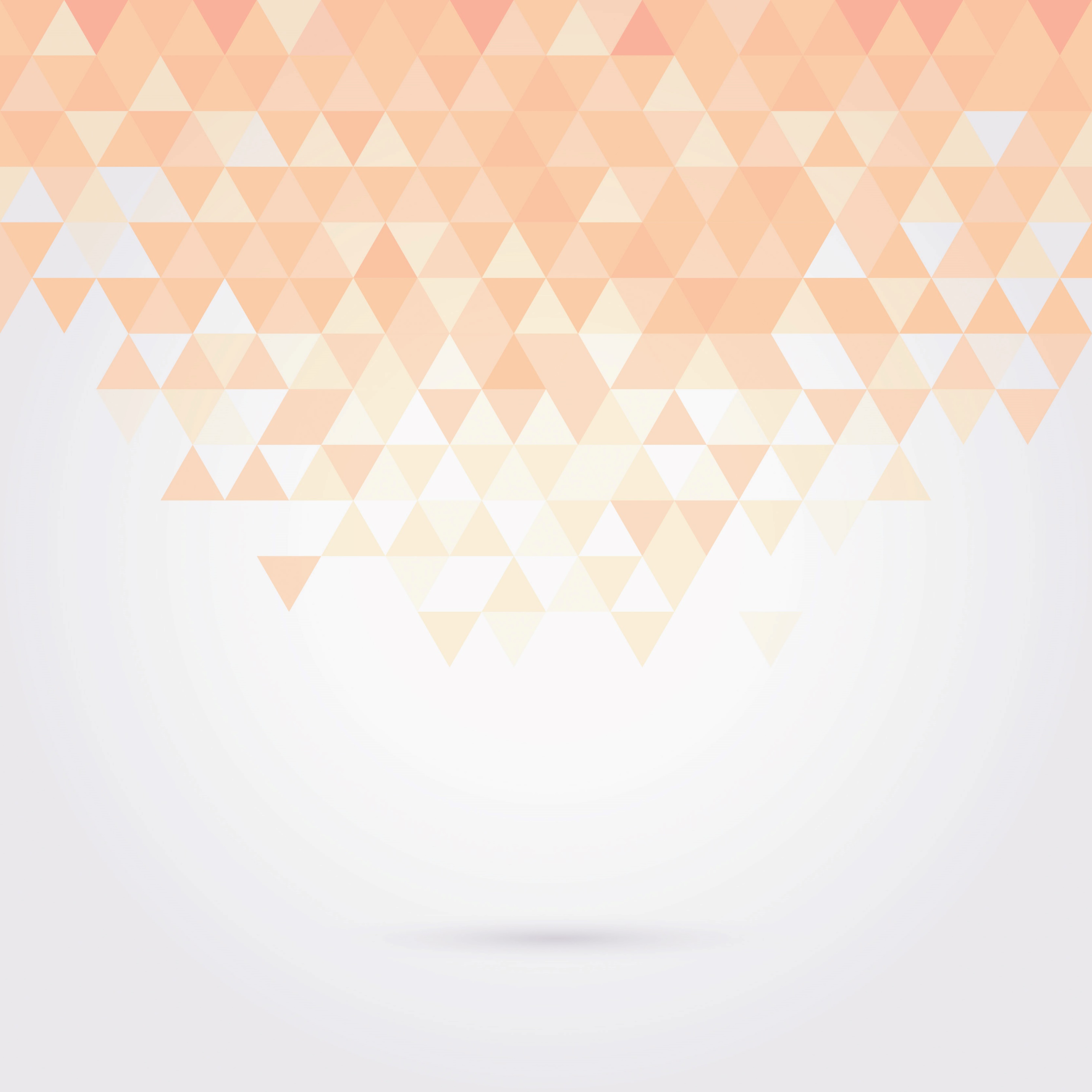 Эффект от внедрения практики
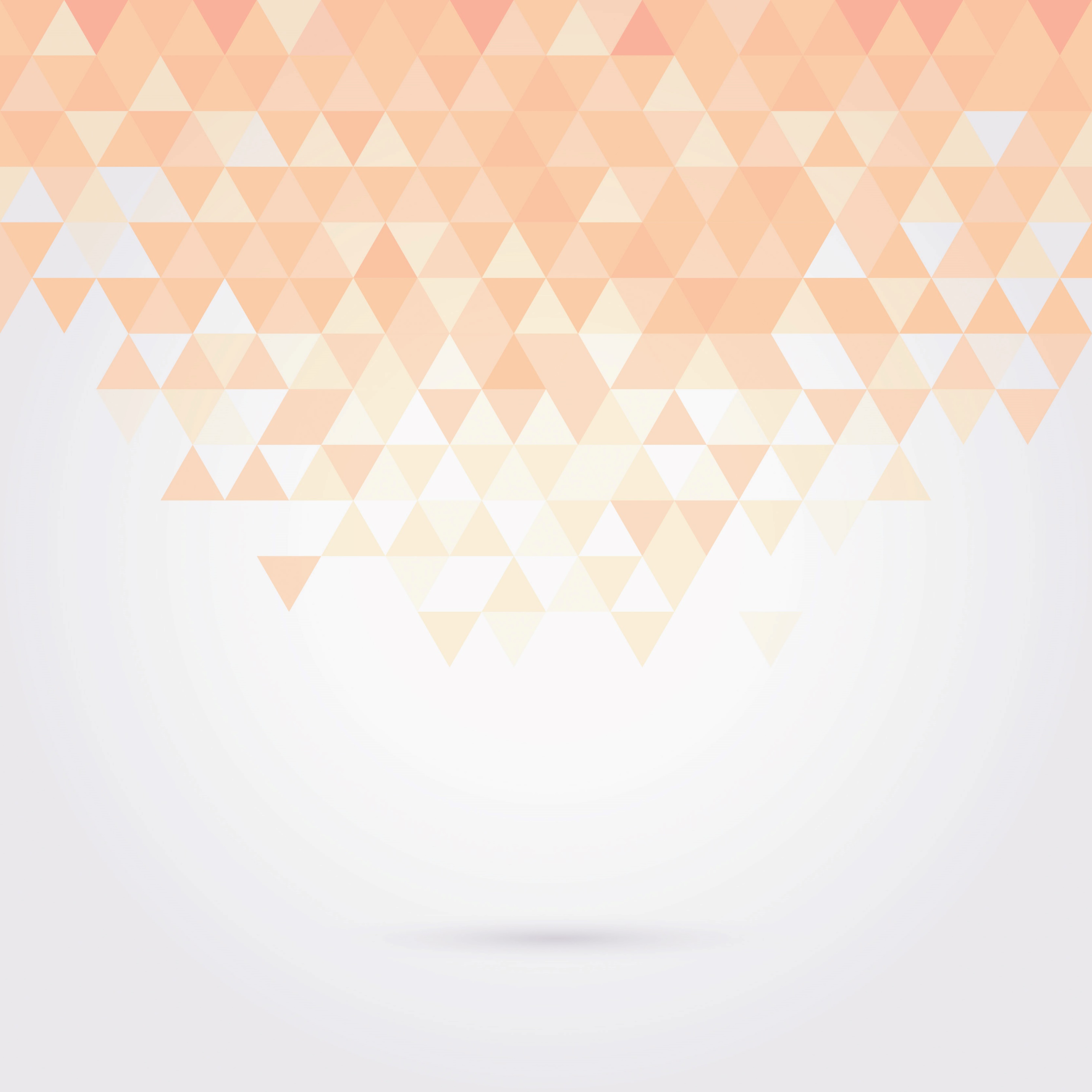 Финансовое обеспечение практики в 2018 году
Источники финансирования